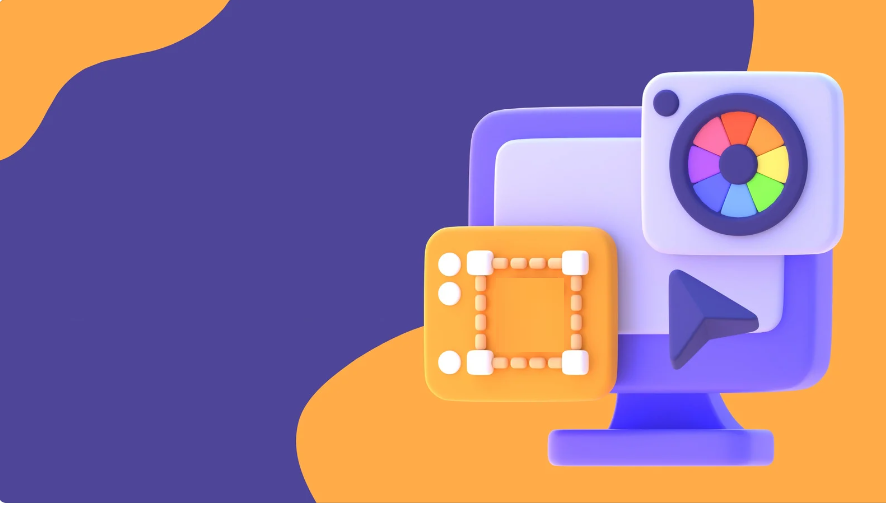 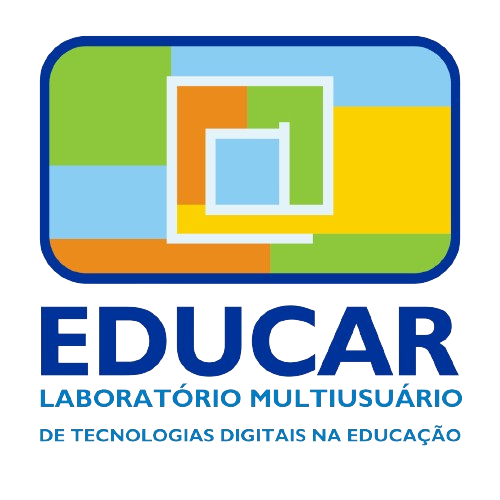 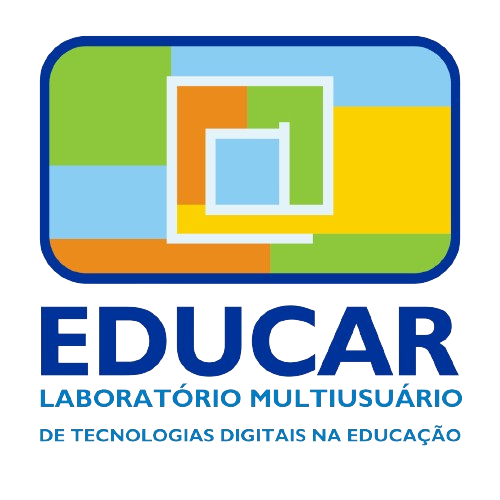 Lousa Interativa
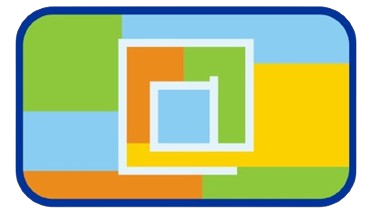 Bolsistas: Andrey Guilherme Mendes de Souza, Bianca Souza Duarte, Lérica Maria Mendes Veloso, Lucas Guimarães Pereira.
A quem se destina: Acadêmicos, bolsistas e professores - Educar /UNIMONTES
Apresentar as funcionalidades da lousa interativa e possibilidades de adaptações de atividades para o formato de quadro interativo.
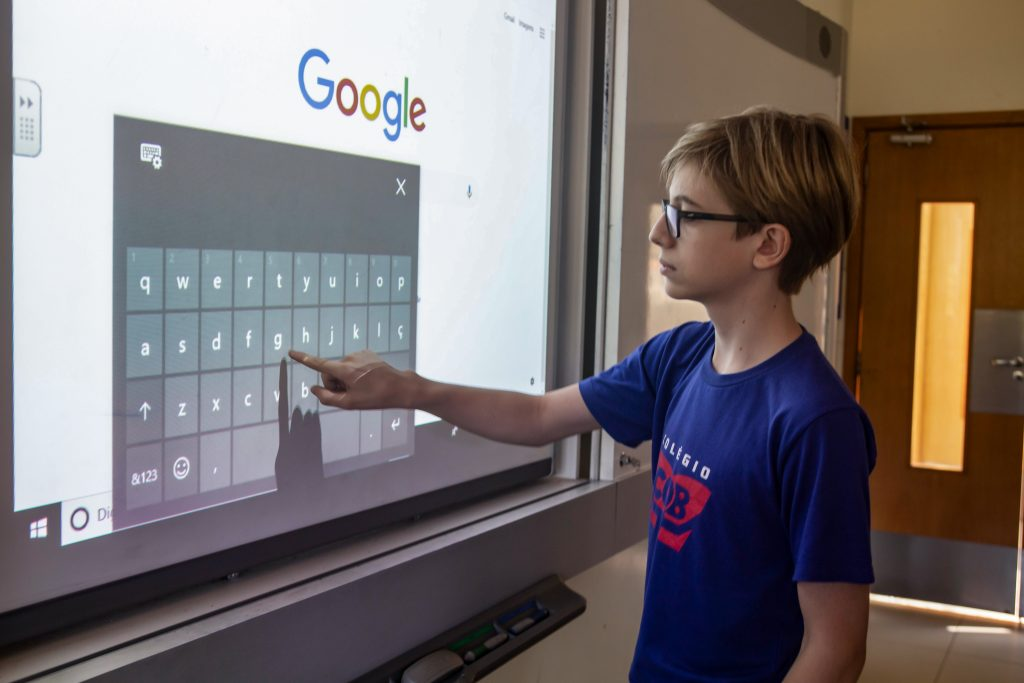 OBJETIVO:
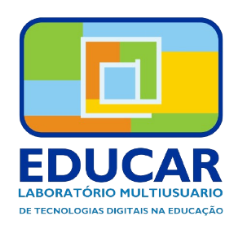 O que é lousa interativa?
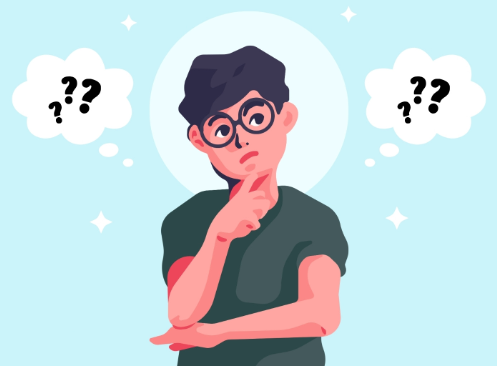 A lousa interativa é essencialmente uma tela sensível ao toque de grandes proporções, equipada com funcionalidades semelhantes às de um computador. Ela oferece a capacidade de acessar recursos multimídia, simular imagens e até mesmo navegar na internet, tudo isso com interatividade através do toque direto na tela.
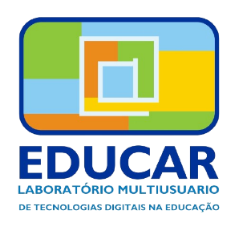 Lousa interativa é o 
mesmo que lousa digital?
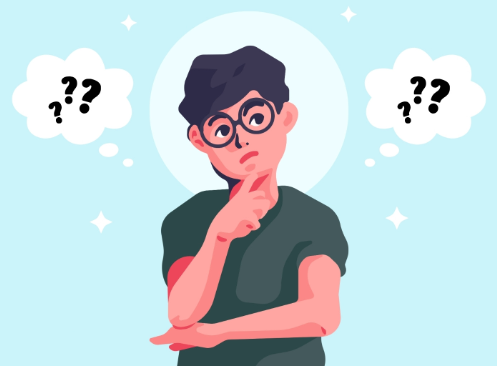 "Lousa digital" é um termo mais genérico que pode se referir a qualquer tipo de lousa que utilize tecnologia digital para exibir conteúdo. Isso pode incluir lousas tradicionais com telas sensíveis ao toque que permitem escrever e apagar digitalmente, bem como lousas que se conectam a dispositivos digitais, como tablets ou computadores.
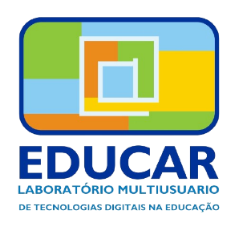 Lousa interativa é o 
mesmo que lousa digital?
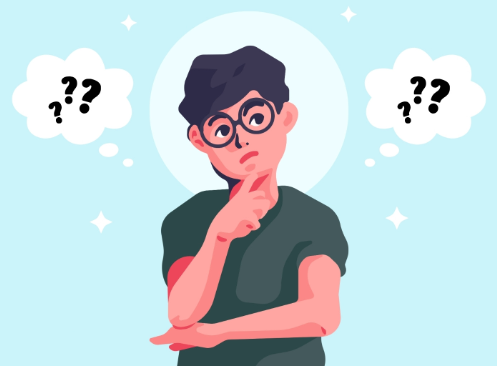 "Lousa interativa", por outro lado, geralmente se refere a uma lousa digital que é mais avançada em termos de interatividade. Ela pode permitir não apenas a escrita e o apagamento digital, mas também a interação com o conteúdo exibido na lousa, como a manipulação de objetos na tela, a reprodução de vídeos interativos, a navegação na web, entre outras funcionalidades.
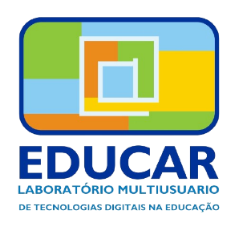 Peças e configurações da lousa
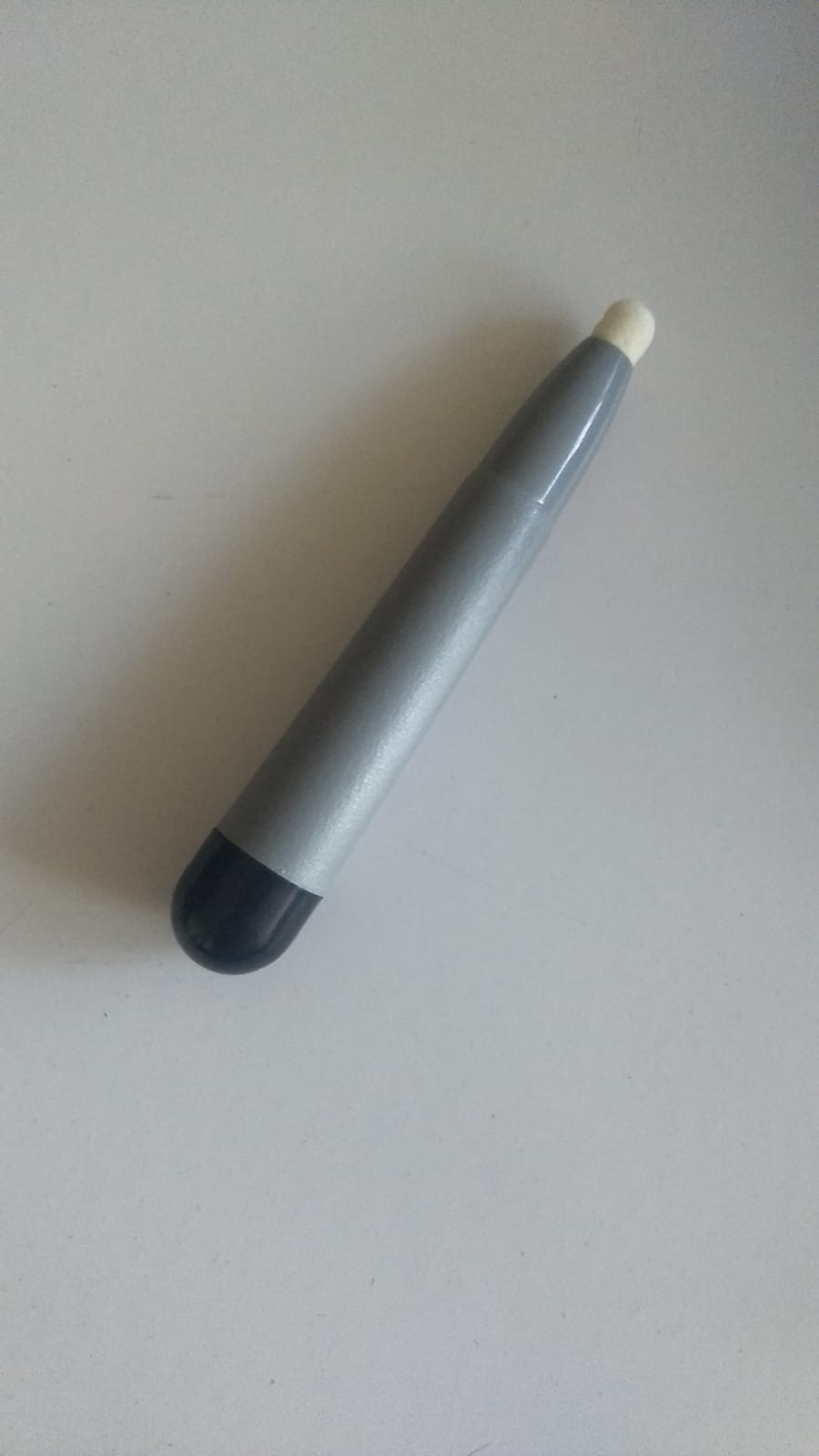 Pincel
Cabo USB
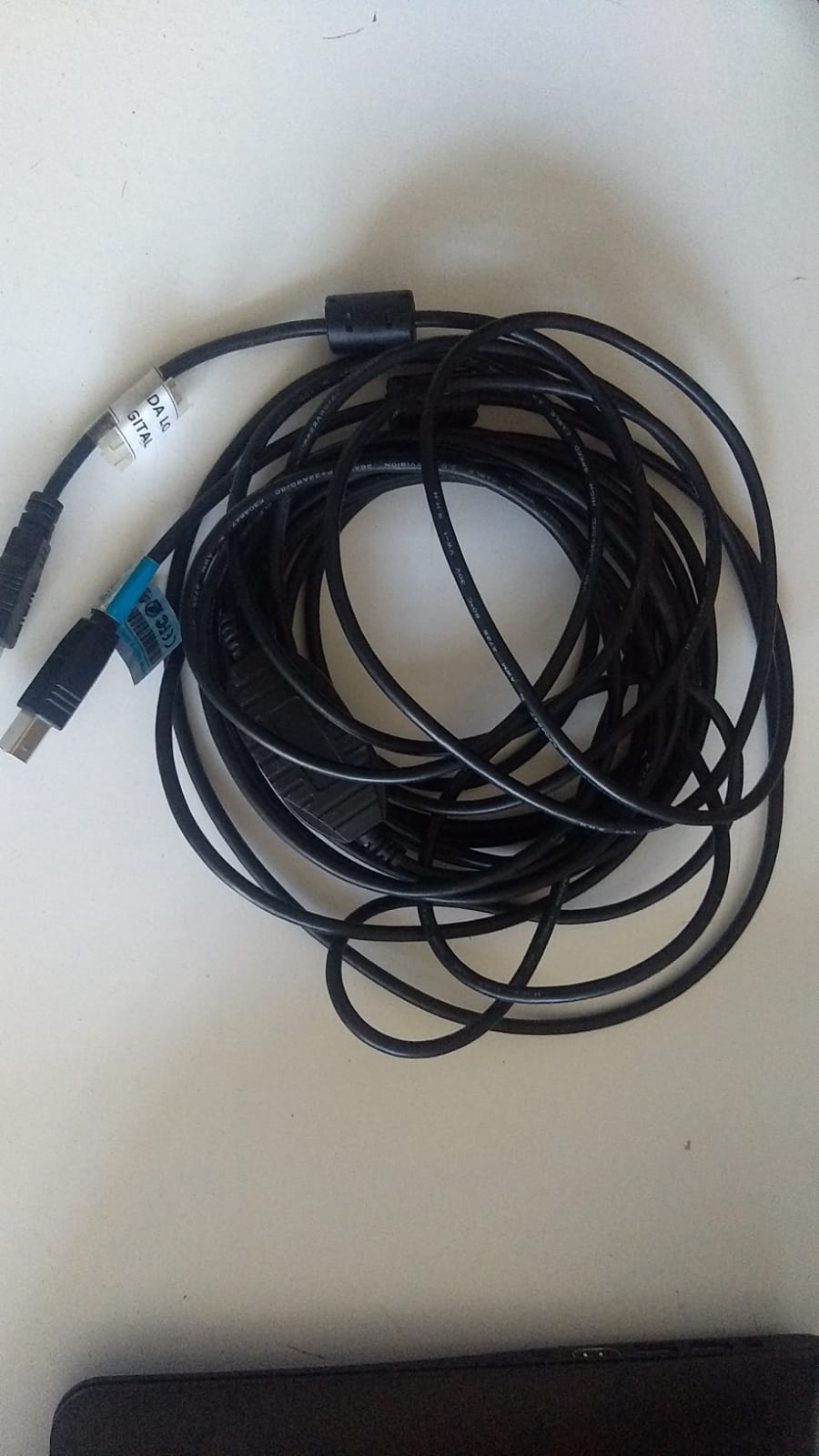 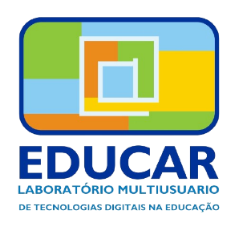 Professor utilizando lousa interativa em aula
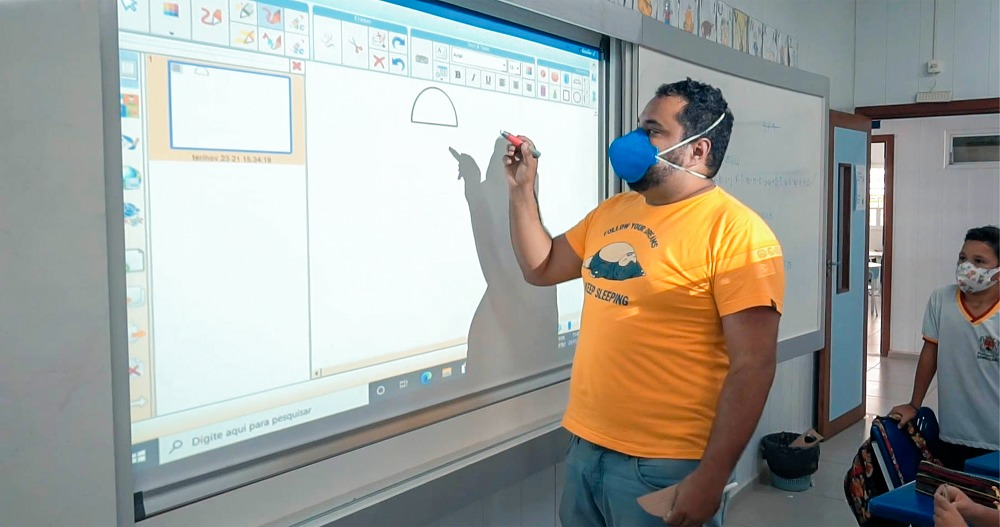 Fonte: Imagens Google, 2024.
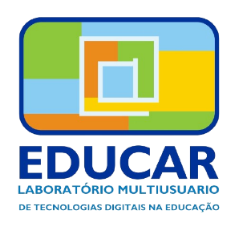 criatividade pela amplitude de repertório, comunicação.
Características principais
Possibilidade de desenvolvimento de atividades interativas.
Dinamização das aulas, fluidez.
Colaboração de todos os envolvidos no processo de ensino-aprendizagem e atividades em grupo
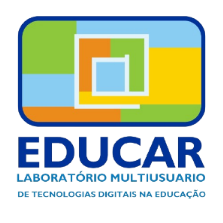 Aplicações
Quadro interativo: desenvolvimento de atividades, desenhos, toque e feedback, entre outros.
Navegação na internet: acesso a sites, utilização de recursos digitais (como Jamboard, Miro, Frame VR, Kahoot!, etc).
Reprodução multimídia: fotos, vídeos e jogos.
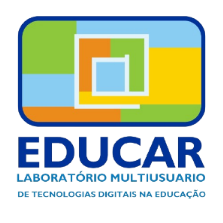 Possibilidade de integração com inteligência artificial e realidade aumentada
Tendências Futuras
Capacidade de um sistema de se comunicar de forma transparente com outro sistema
Evolução da conectividade
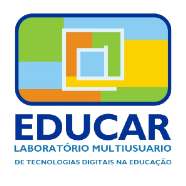 Atividades que podem ser utilizadas na Lousa Interativa
Atividade 1: Conhecendo os pontos turísticos
https://www.google.com/intl/pt-BR/earth/about/

https://www.google.com.br/maps/preview
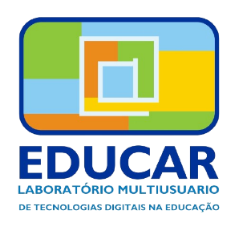 Atividades que podem ser utilizadas na Lousa Interativa
Atividade 2: Jogo da memória

https://wordwall.net/pt/resource/28664766/diversidade-cultural/jogo-da-diversidade

 Jogos Quiz:

https://wordwall.net/pt/resource/3527547/atividades-gerais-todas-as-disciplinas/atividades

https://www.baamboozle.com/classic/205074
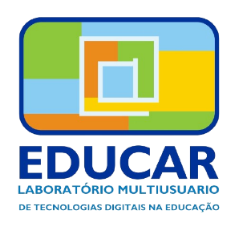 Atividades que podem ser utilizadas na Lousa Interativa
Atividade 3: Vídeos e Documentários 

https://www.netflix.com/br/title/81328829?s=i&trkid=14170286&vlang=pt&clip=81462996
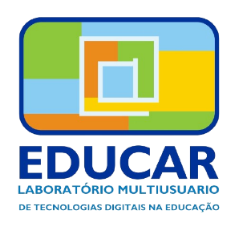 Atividades que podem ser utilizadas na Lousa Interativa
Atividade 4: Utilizando o Jamboard 
A proposta é que cada aluno tenha a oportunidade de contribuir na construção de um esquema utilizando o Jamboard com o auxílio da lousa.

https://jamboard.google.com/d/1xL7JboXI82bgivA2Xv3Ea01HAlhKaYPBukHbSsoQJlQ/viewer?f=0



*O Jamboard será desativado em 1º de outubro
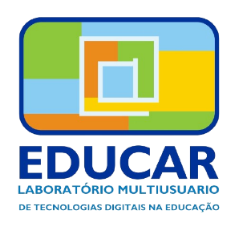 Atividades que podem ser utilizadas na Lousa Interativa
Atividade 5:
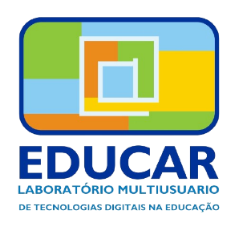 Atividades que podem ser utilizadas na Lousa Interativa
Atividade 5: 
https://www.geogebra.org/?lang=pt
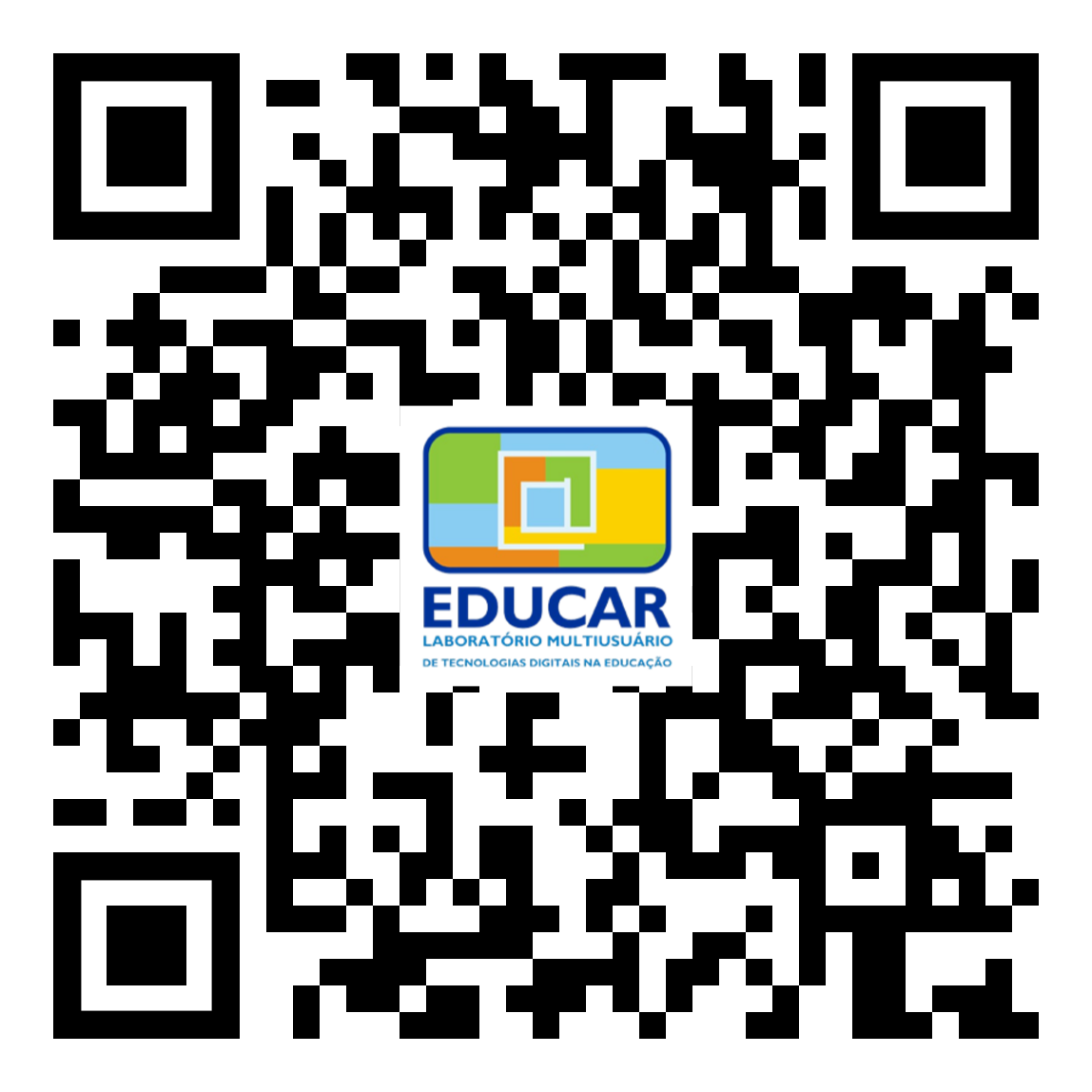 Agradecemos a sua participação!!!
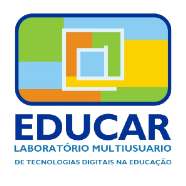